Wind Power:
For wind power
A = frontal area (πr2) m2
ρ = density of air (≈1.3 kg/m3)
v = wind speed
Ex – What max power can you get from a wind turbine with 8.2 m long blades when the wind speed is about 5.4 m/s on the average?  Use the density of air to be 1.2 kg/m3
2.0E4 Watts



Try this one:
What total frontal area do you need to generate 240MW in an area that has an average wind speed of 6.5 m/s? Use the density of air to be 1.2 kg/m3.  How many turbines with a radius of 35 m would you need to use in your array?
1.45E6m2, about 379 turbines
Wave Power:
For wave power
A = Amplitude of wave in m
ρ = density of water (≈1030 kg/m3)
v = wave speed
Ex – A 210 m stretch of coastline has an average wave height of 2.3 m with waves that move 3.8 m/s.  How much power is incident on this piece of coastline? Use the density of the water to be 1030 kg/m3
2.1E7W



Try this one:
From what length of coastline would you have to harvest the wave power from to generate 320 MW of power.  Assume the waves are 2.9 m high, and move with a speed of 4.1 m/s. Use the density of the water to be 1030 kg/m3
1.8km
A
Energy delivered by sunlight/light
I = Intensity (W/m2)
power = Watts delivered (J/s)
A = Area (m2) (x Cosθ ?) – remember area is perp to surface
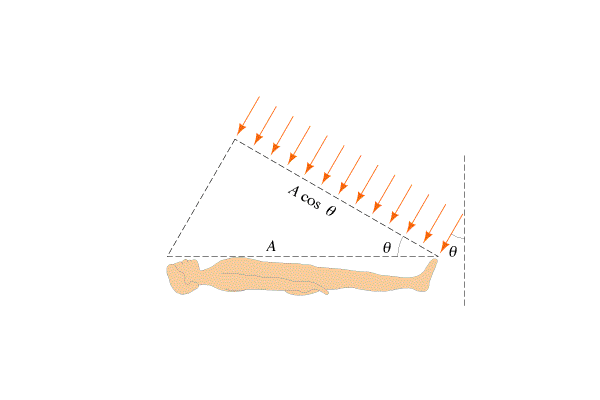 Ex – A 3.4 m x 15.2 m Solar panel is level.  Sunlight of 1020 W/m2 incident is coming from a point 52o above the horizon.  What power is available for solar on the roof?  If solar panels with an efficiency of 23% are installed over this area, what power would they generate?
42 kW, 9.6 kW



Try this one:
What level area would you need if the sun has an intensity of 850 W/m2, and is 72o above the horizon when you need to have a power of 5.0 kW total?
6.2 m2
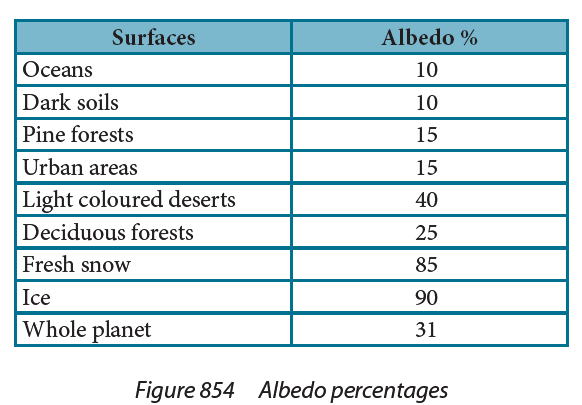 Ex – What is the power absorbed by a 235 m2 patch of fresh snow when sunlight of intensity 1030 W/m2 is incident at an angle of 65o with the surface?
33kW



Try this one:
On a day when the solar constant if 1030 W/m2, how much power per square meter is reflected off into space from the oceans?  How much is absorbed?
103 W/m2    927 W/m2
Cs = Surface heat capacity (J/m2oC)
A = Area
Q = Heat Absorbed
ΔT = Temp increase
Ex – It takes 2.3E11 J to raise 24 m2 of land surface 15 oC, what is the surface heat capacity? (6.4E8 Jm-2K-1)


Try this one:
If a surface has an albedo of .40, and there is 1030 W/m2 incident (assume ┴) on a land surface with a Cs of 2.4E6 J Jm-2K-1, what time would it take the surface to raise 2.0 oC? (7800 s)
σ = 5.67 x 10-8 Wm-2K-4 (Stefan-Boltzmann constant)
A = Area m2
T = Temp in K
Ex – A 100. Watt bulb has a filament with an area of 3.4E-6m2  What is the temperature of the bulb?  (Assume a perfect black body radiation) (4800 K)


Try this one:
A spacecraft must dissipate a total of 6.4 kW of heat into space.  If the highest safe temperature is 600. K, what area do you need for your heat dissipater? (Assume a perfect black body radiation) (0.87 m2)
e = emissivity (0 < e < 1)
	0 – reflective, 1 - totally absorptive
σ = 5.67 x 10-8 Wm-2K-4 (Stefan-Boltzmann constant)
A = Area m2
T = Temp in K
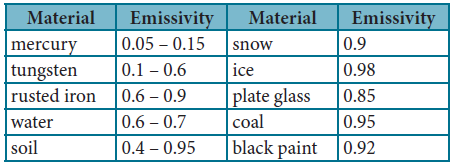 Ex – A person has a body surface temperature of about 35 oC and is in a room where the walls are at 14 oC.  If they have a surface area 2.00 m2, and an emissivity of 0.570, what is the rate of net heat lost to the room? (143 W)


Try this one:
A piece of freshly made glass (e = .85) at a temperature of 2600 K is placed in a oven at 1200 K.  If it is initially losing heat at a rate of 5900 W, what is its area? (.0028 m2)
[Speaker Notes: The emissivity of a material (usually written ε or e) is the relative ability of its surface to emit energy by radiation. It is the ratio of energy radiated by a particular material to energy radiated by a black body at the same temperature. It is a measure of a material's ability to radiate absorbed energy. A true black body would have an   while any real object would have  . Emissivity is a dimensionless quantity, so it does not have units.
In general, the duller and blacker a material is, the closer its emissivity is to 1. The more reflective a material is, the lower its emissivity. Highly polished silver has an emissivity of about 0.02.]
ΔT = Change in temperature (oC)
Δt = Elapsed time (s)
Iin = Incoming radiation in W/m2
Iout = Outgoing radiation in W/m2
Cs = Surface heat capacity (J/m2oC)
Ex – A surface is absorbing at a rate of 350 W/m2, and radiating at a rate of 120 W/m2.  What is its surface heat capacity if the temperature rises by 0.20 oC in a half hour? (2E6 J/m2K)


Try this one:
A surface is absorbing radiation at rate of 890 W/m2, and it has a surface heat capacity of 3.5x106 J/m2K.  What is the rate of outgoing radiation if its temperature raises by 1.4 oC in two hours? (210 W)
[Speaker Notes: The emissivity of a material (usually written ε or e) is the relative ability of its surface to emit energy by radiation. It is the ratio of energy radiated by a particular material to energy radiated by a black body at the same temperature. It is a measure of a material's ability to radiate absorbed energy. A true black body would have an   while any real object would have  . Emissivity is a dimensionless quantity, so it does not have units.
In general, the duller and blacker a material is, the closer its emissivity is to 1. The more reflective a material is, the lower its emissivity. Highly polished silver has an emissivity of about 0.02.]